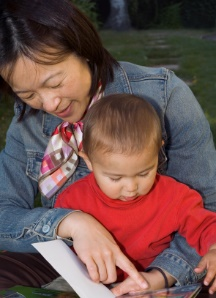 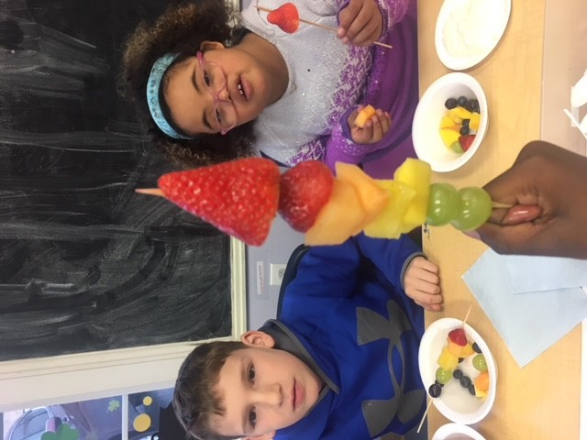 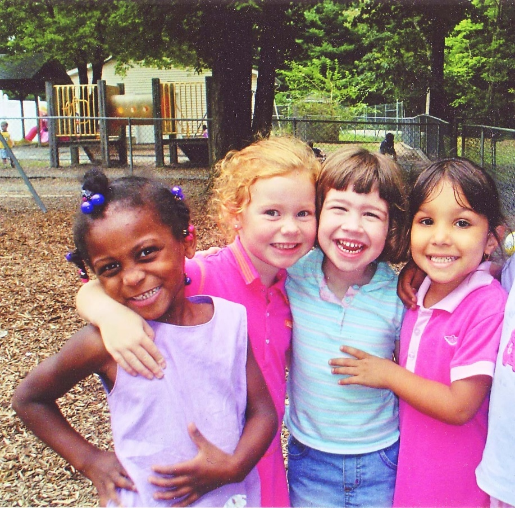 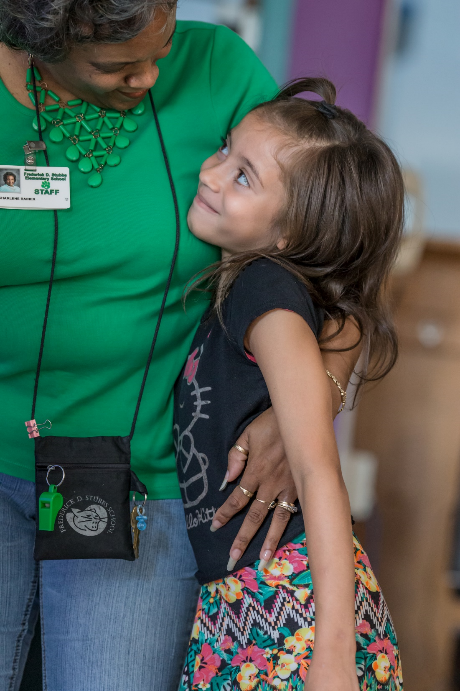 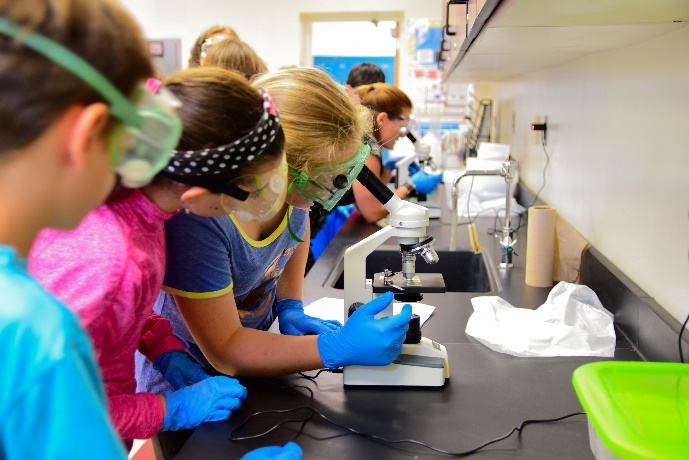 How can school leaders increase protective 
factors to improve mental health?
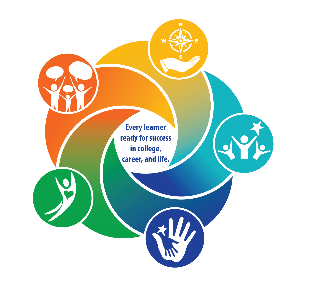 DASL Policy & Practice Institute
June 28, 2022
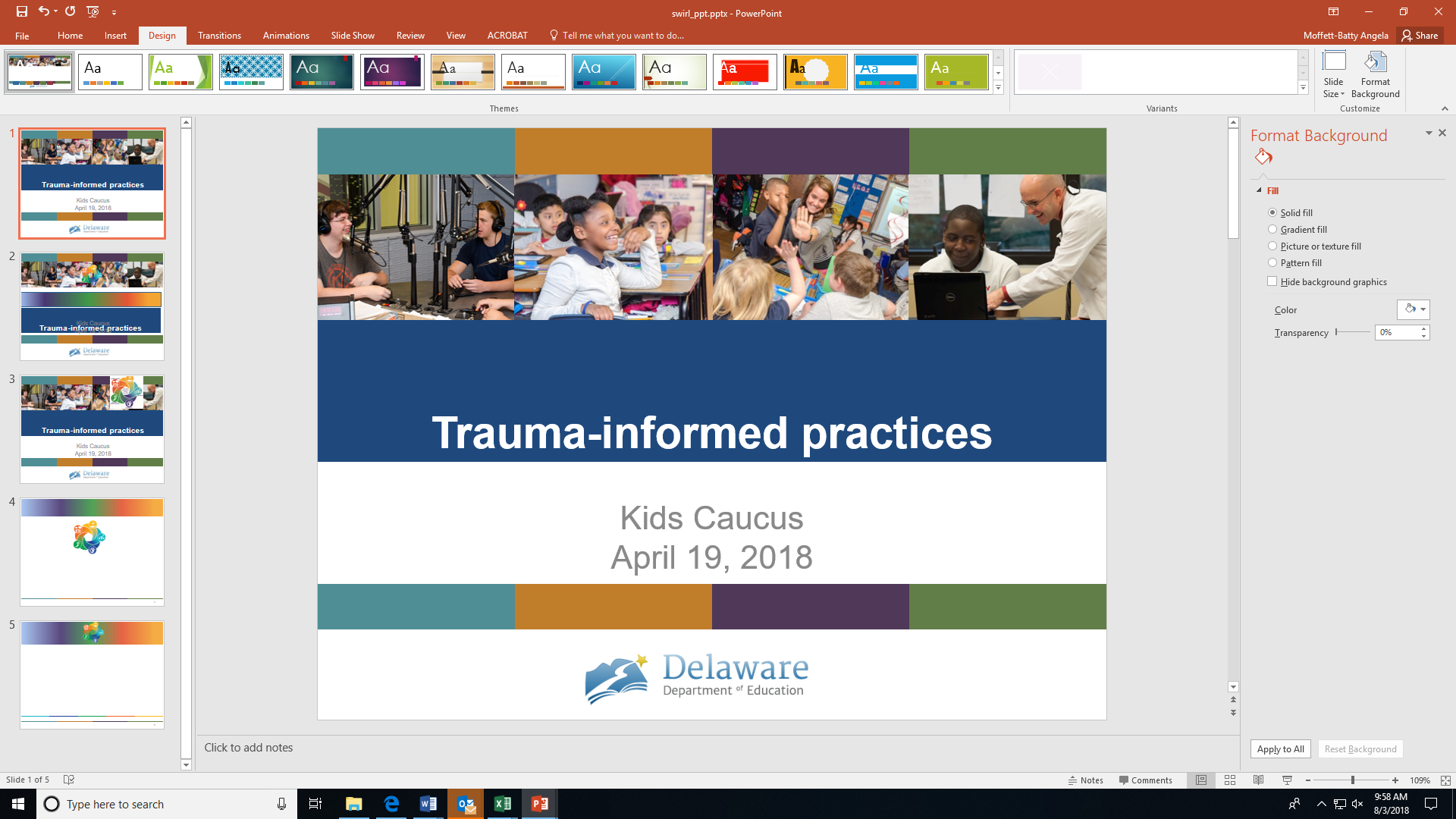 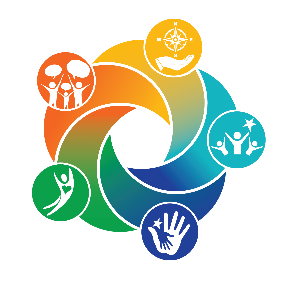 Community Resilience Model
About Your Presenters
9
5
7
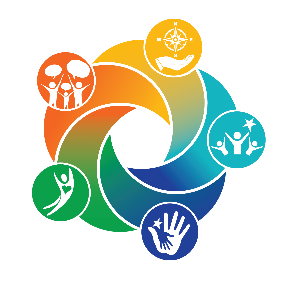 Community Resilience Model
Expectations
9
5
7
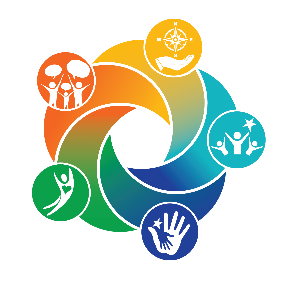 Community Resilience Model
Learning Objectives
Understand how Regulation 508 (MTSS) applies to social and emotional wellbeing

Understand and identify Tier 1 interventions and supports

Understand the importance of mental health literacy as a Tier 1 universal strategy 

Understand how to access supports through the SEBW Plan

Understand the impact of Youth Mental Health First Aid as a Tier 1 curriculum
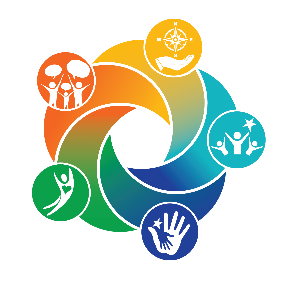 Community Resilience Model
National Level Guidance
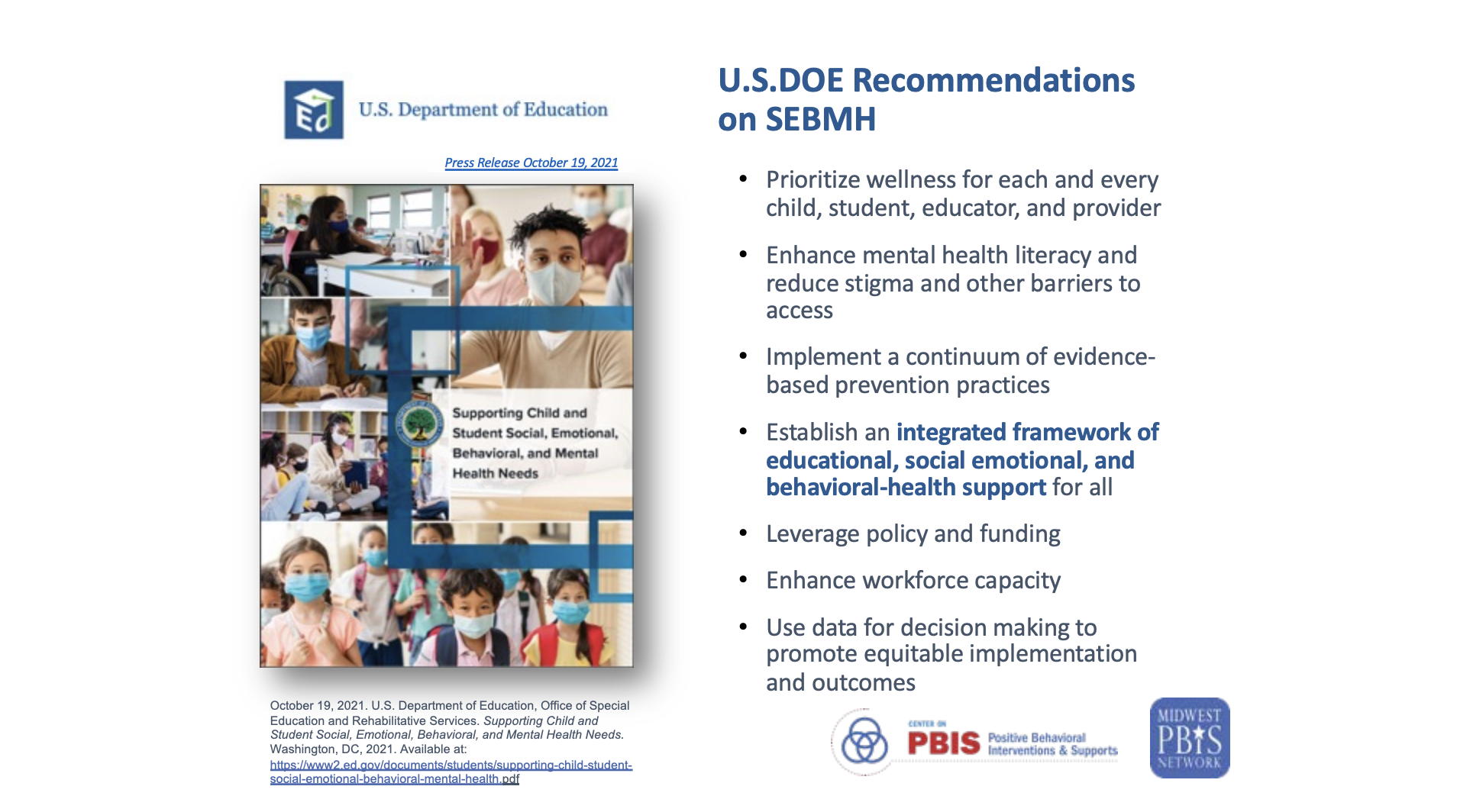 9
5
7
What Educators, School Staff, and School Districts Can Do
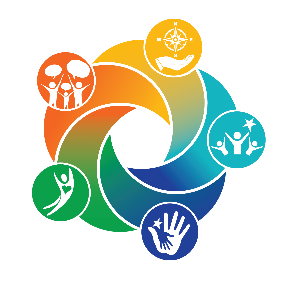 Community Resilience Model
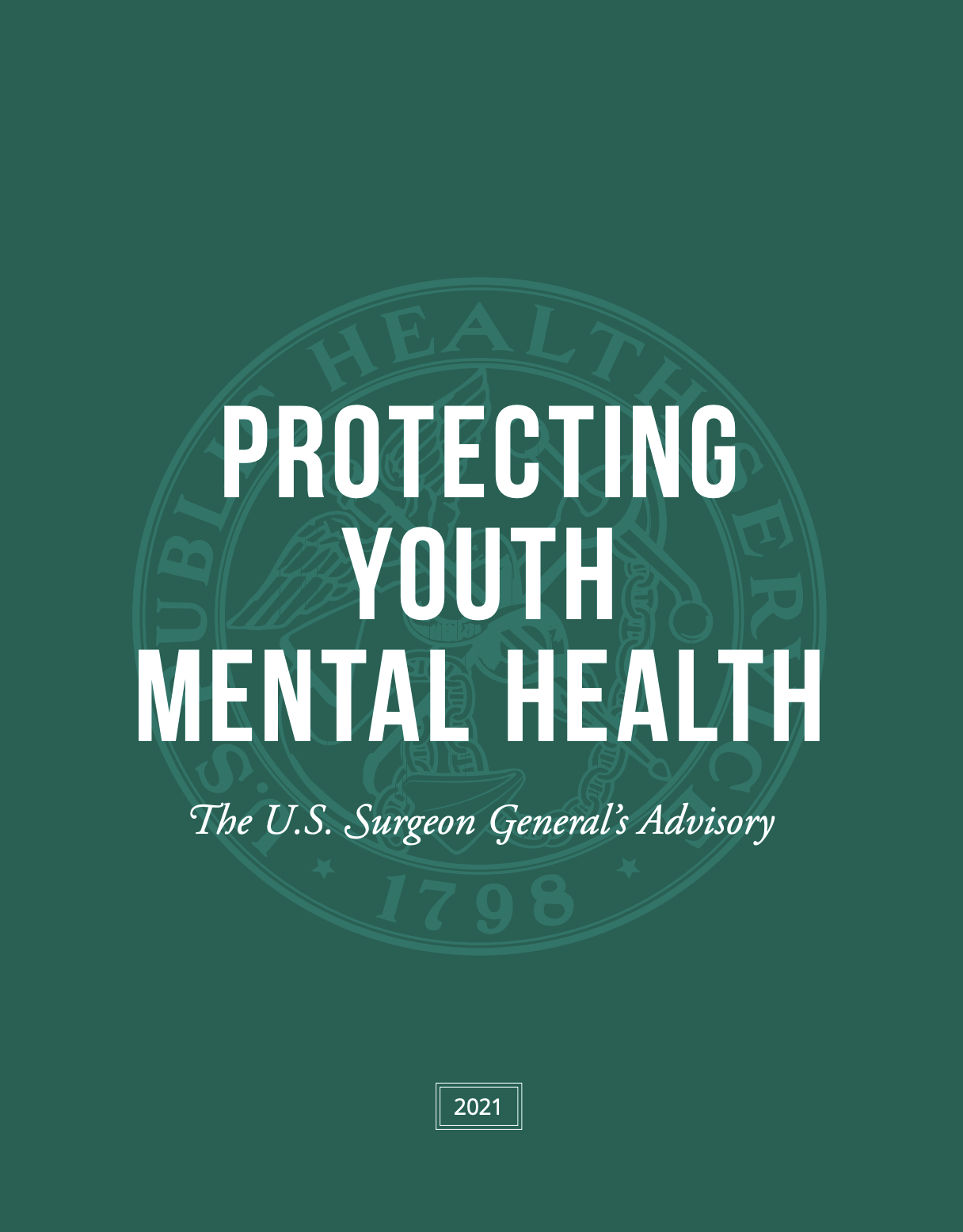 Create positive, safe, and affirming school environments. 


Expand social and emotional learning programs and other evidence-based                          approaches that promote healthy development.


Learn how to recognize signs of changes in mental and physical health among                             students, including trauma and behavior changes. Take appropriate action when needed.


Provide a continuum of supports to meet student mental health needs, including evidence based prevention practices and trauma-informed mental health care.
9
5
7
What Educators, School Staff, and School Districts Can Do
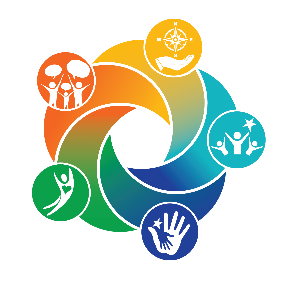 Community Resilience Model
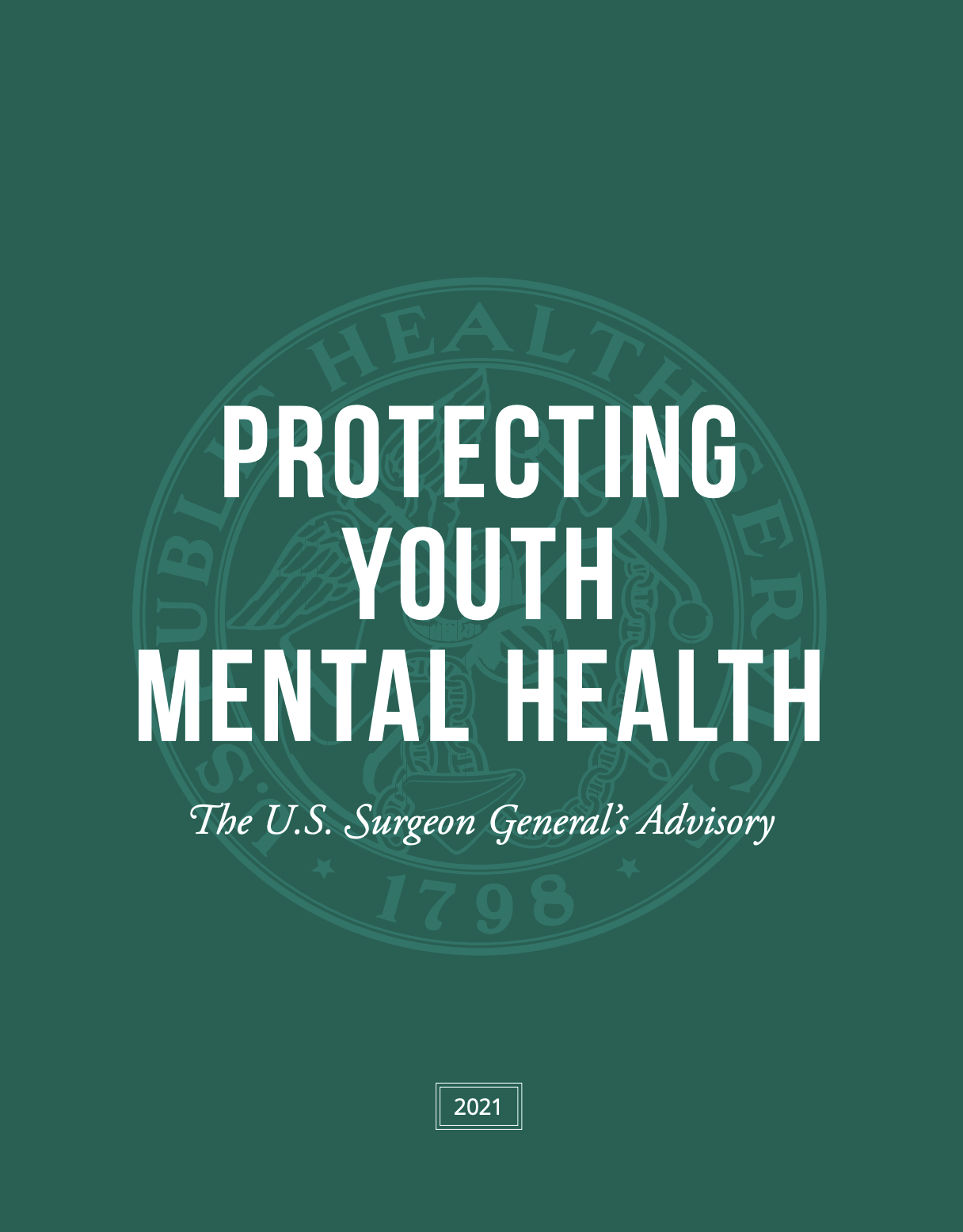 Expand the school-based mental health workforce.


Support the mental health of all school personnel.


Promote enrolling and retaining eligible children in Medicaid, CHIP, or a Marketplace plan, so that children have health coverage that includes behavioral health services. 


Protect and prioritize students with higher needs and those at higher risk of mental health challenges, such as students with disabilities, personal or family mental health challenges, or other risk factors (e.g., adverse childhood experiences, trauma, poverty).
9
5
7
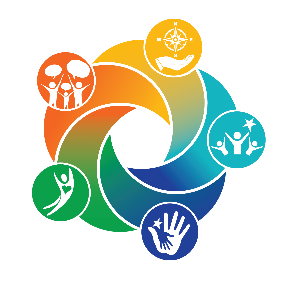 We need more support . . .
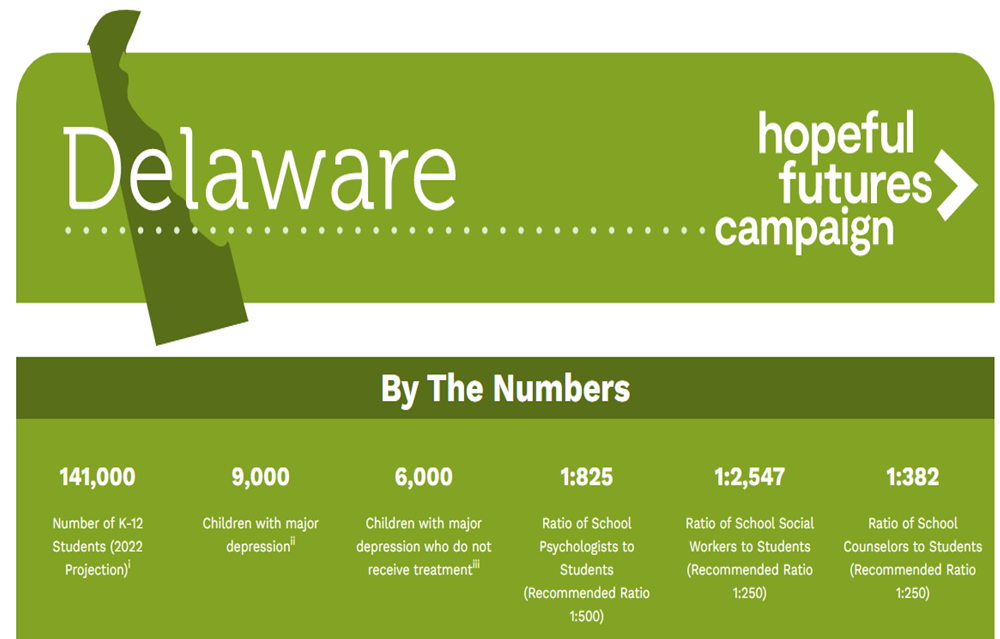 9
5
7
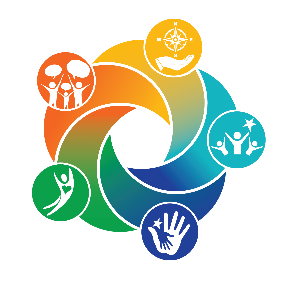 The State of Delaware Youth
Suicide

The 2017 Youth Risk Behavior Survey (YRBS) data indicated that:
27.6% felt sad or hopeless (almost every day for 2 or more weeks),
16.1% seriously considered attempting suicide (during the past 12 months before the survey),
12.0% made a suicide plan, and
7.2% attempted suicide one or more times
Depression

1 in 5 Delaware youth age 12 to 17 
experienced a major depressive episode each year











Citation: Title : Mental Health Surveillance Among Children — United States, 2013–2019, Personal Author(s) : Centers for Disease Control and Prevention (U.S.). Published Date : 02/24/2022, URL : https://stacks.cdc.gov/view/cdc/113924
Anxiety


1 in 10 Delaware youth age 12 to 17 have been diagnosed with anxiety.











Citation: Title : Mental Health Surveillance Among Children — United States, 2013–2019, Personal Author(s) : Centers for Disease Control and Prevention (U.S.). Published Date : 02/24/2022, URL : https://stacks.cdc.gov/view/cdc/113924
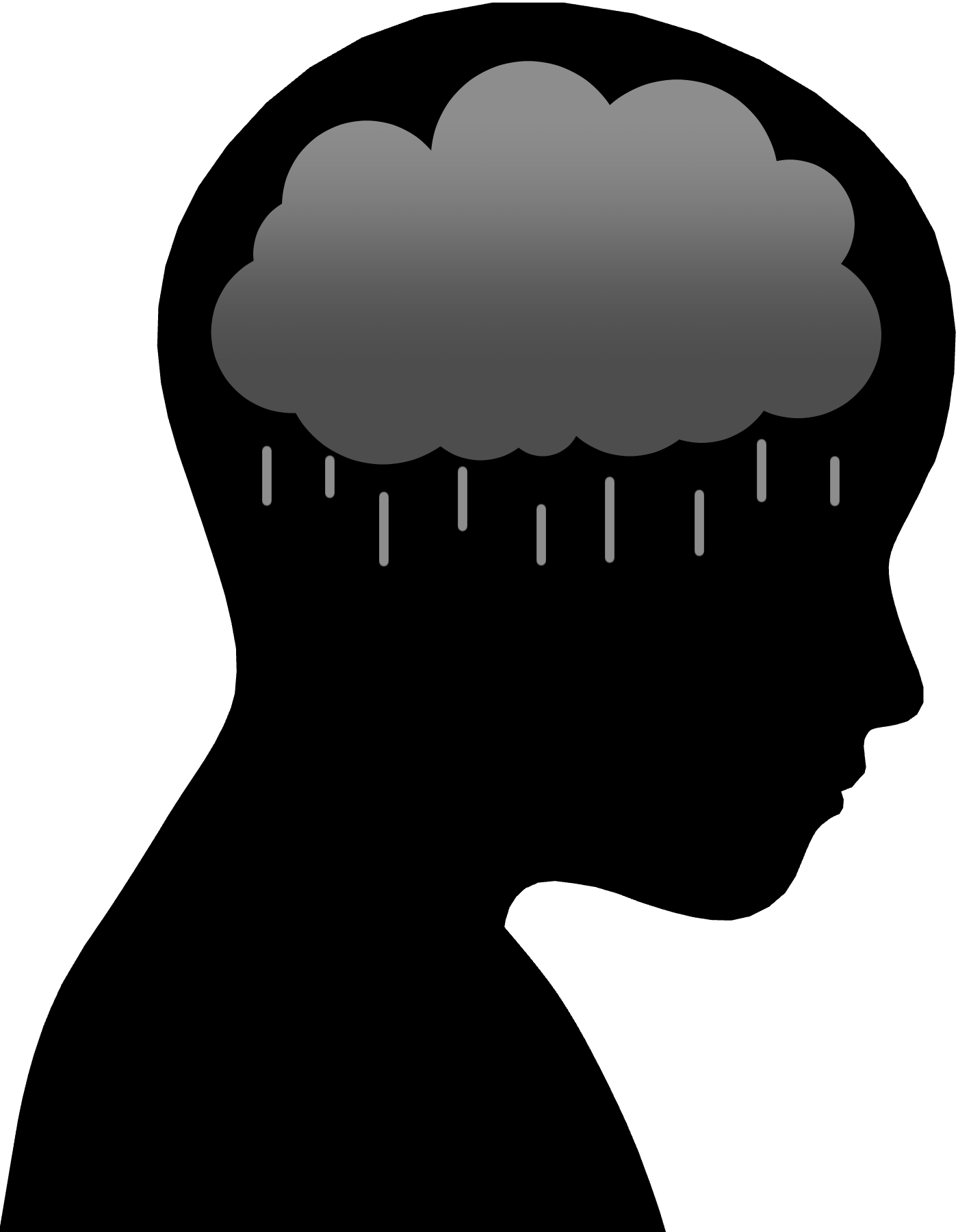 9
5
7
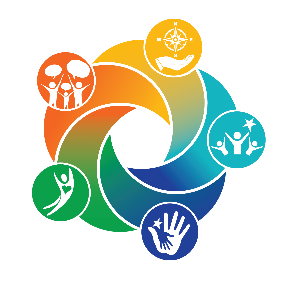 Community Resilience Model
Building a Culture of Care
DDOE
SEBW Plan
3 State Level MH Initiatives
Project DelAWARE
Project THRIVE
9
5
7
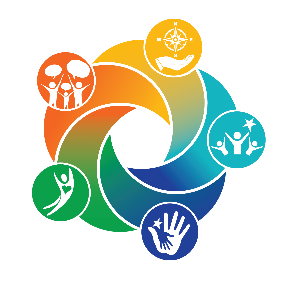 Community Resilience Model
Social Emotional Behavioral Wellbeing (SEBW) Plan
Website

Newsletters

Overview Video

Self-paced modules through PDMS

MTSS Coaching
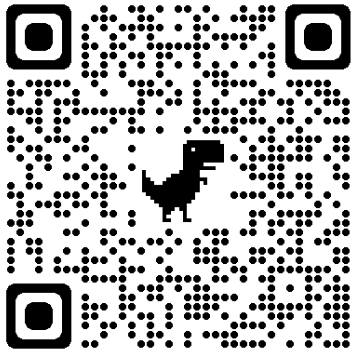 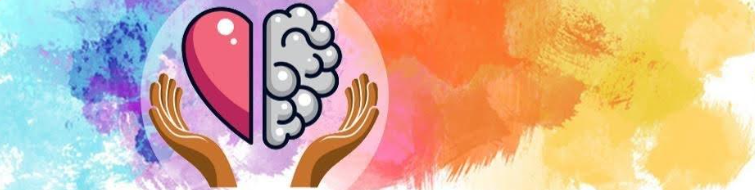 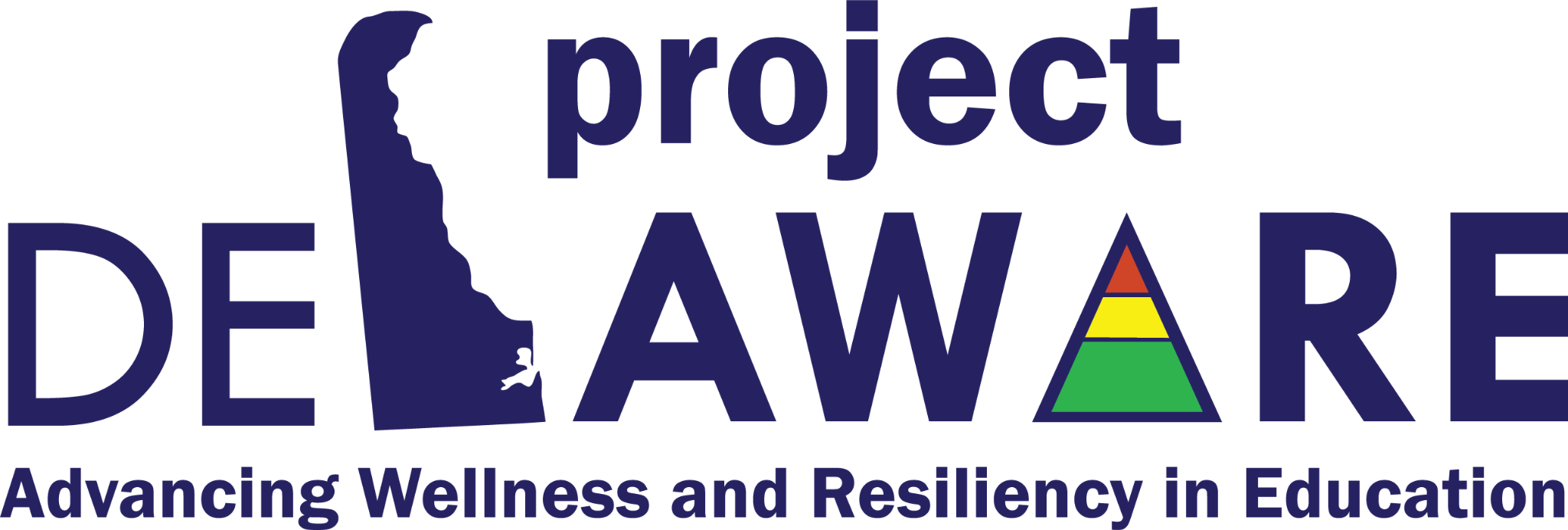 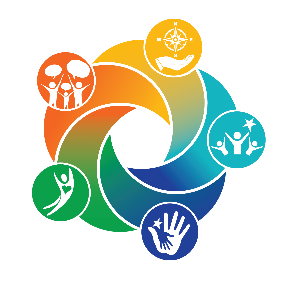 Community Resilience Model
End the Stigma Campaign
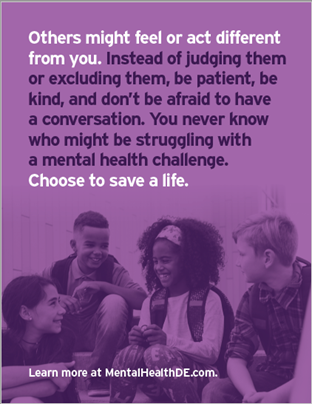 Audience - DE parents of elementary, middle and high school students, teachers and school staff,  as well as middle and high school students
Social Media Ads Facebook, Instagram, TikTok and SnapChat
Grassroots - Boy and Girls Clubs, Big Brother and Big Sisters, 
Opinion Piece online/in-print
YMHFA Curriculum 
Posters in AWARE schools
Mentalhealthde.com
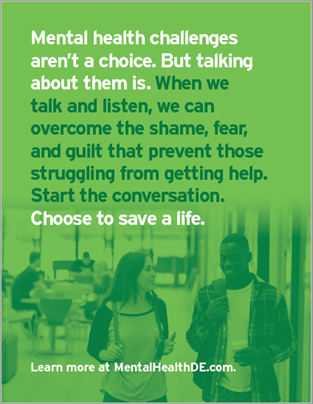 9
5
7
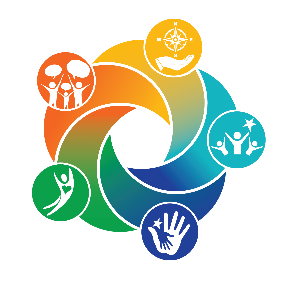 Community Resilience Model
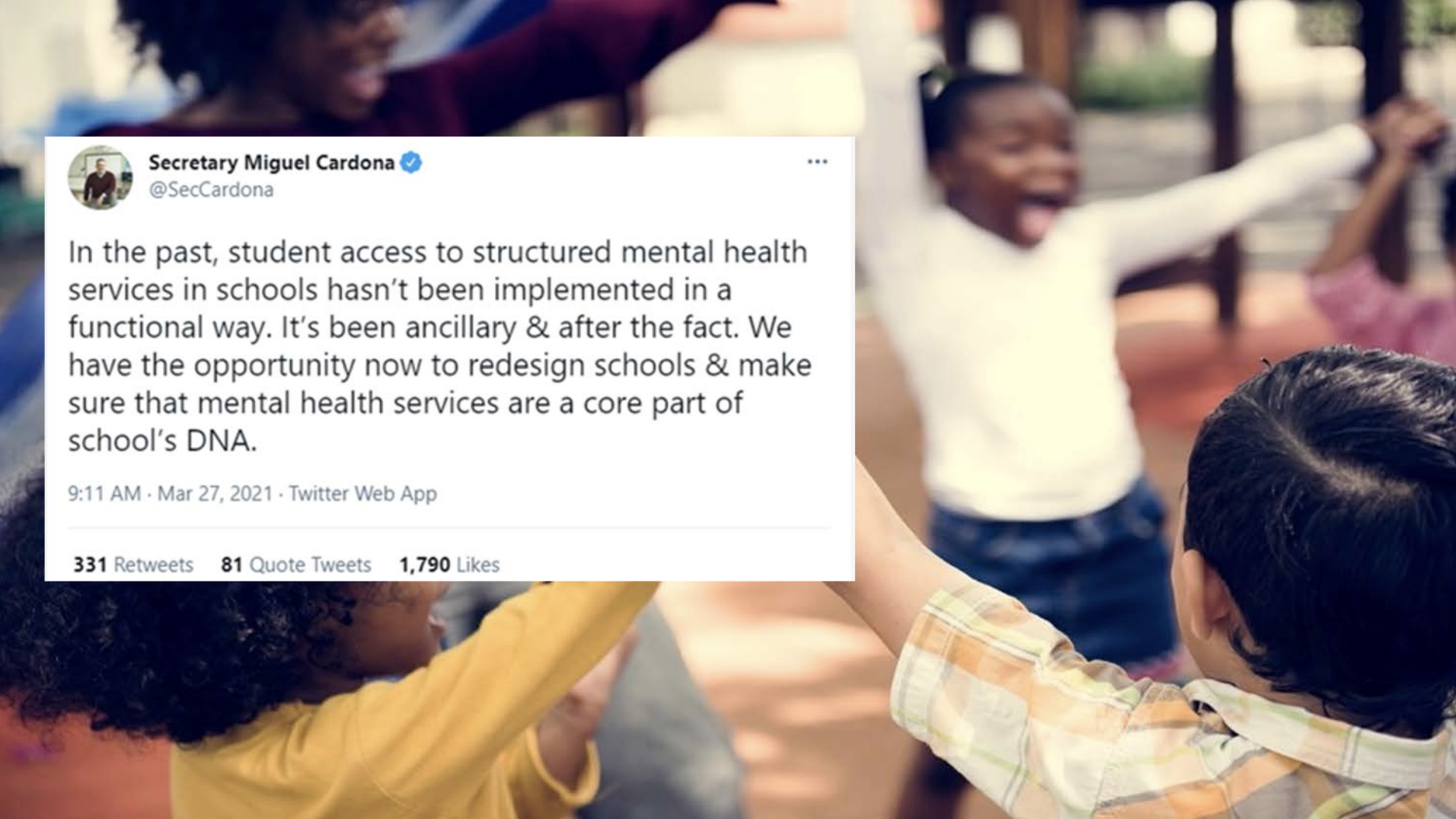 9
5
7
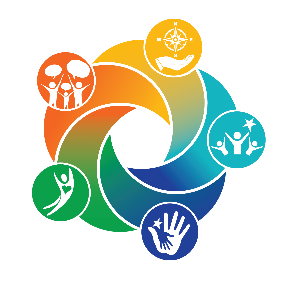 Community Resilience Model
Multi Tiered System of Support
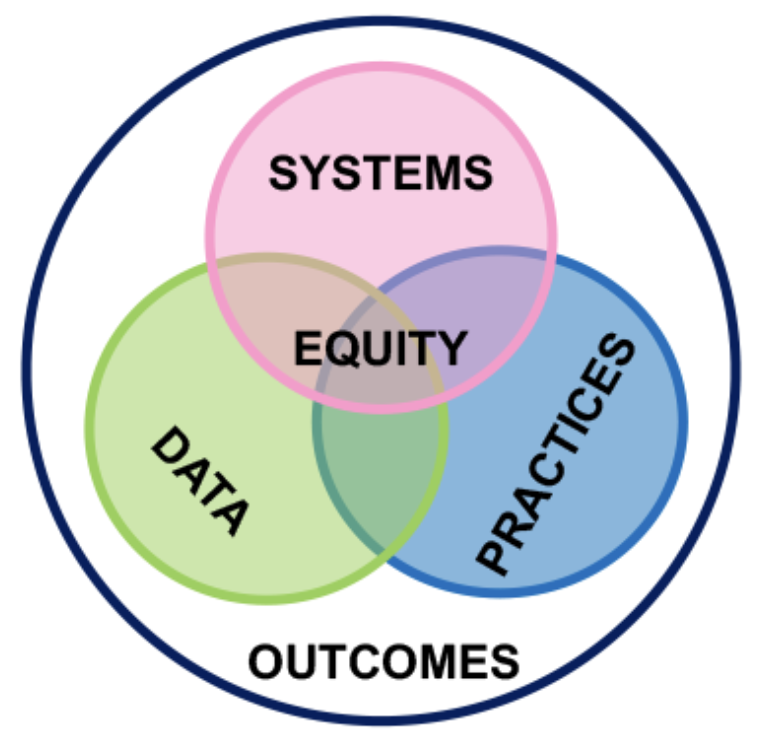 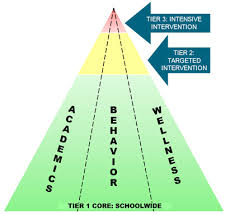 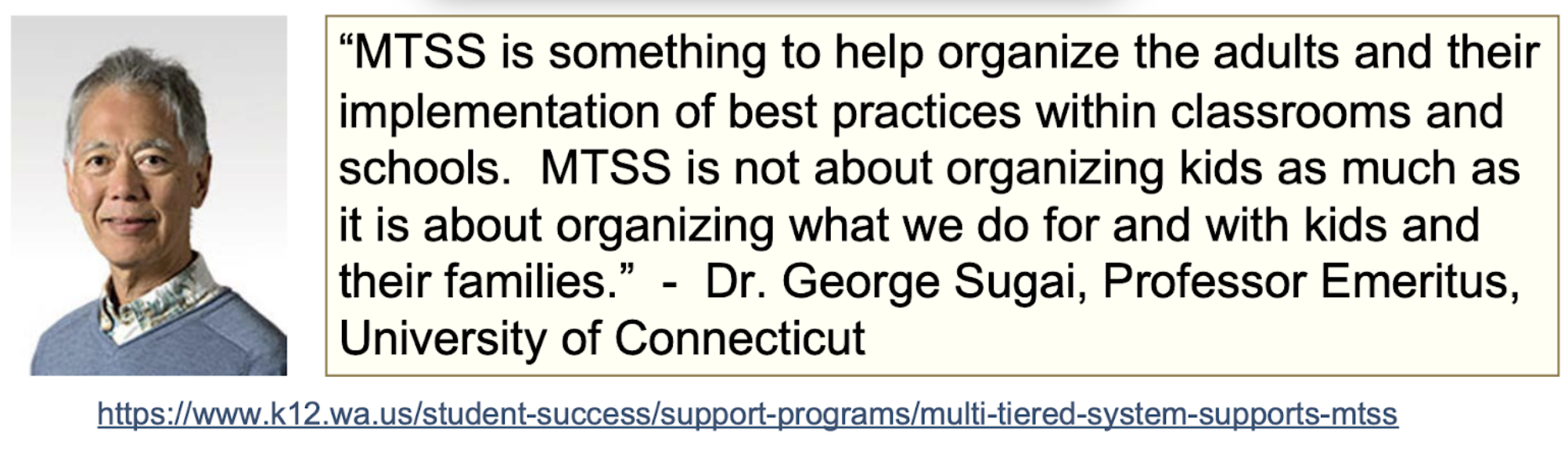 9
5
7
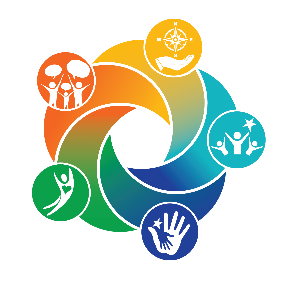 Community Resilience Model
Multi Tiered System of Support
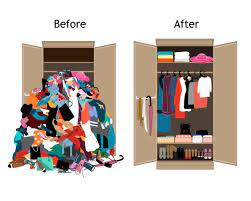 Without MTSS: 
Messy 
Disorganized 
Reactive 
Confusing 
Split focus areas
Ineffective
With MTSS: 
Structure 
Organized 
Proactive 
Defined goals
Data-driven
Equity-driven
Effective
9
5
7
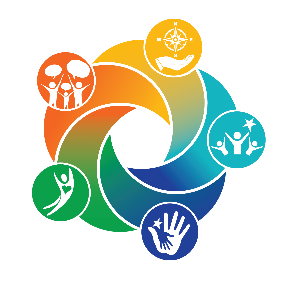 Community Resilience Model
DE-MTSS (Regulation 508)
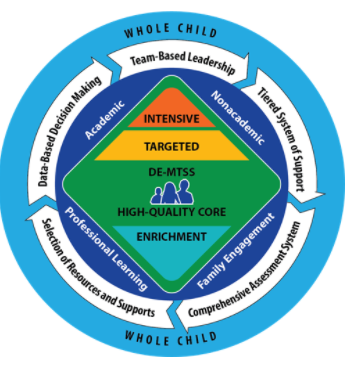 “DE-MTSS is a framework designed to meet the needs of the whole child through an integrated, multilevel prevention system that optimizes team-based leadership and data-driven decision making to meet the academic and nonacademic (e.g., behavioral, social and emotional) needs of all students.”
9
5
7
DDOE. (2021). Delaware’s MTSS Framework
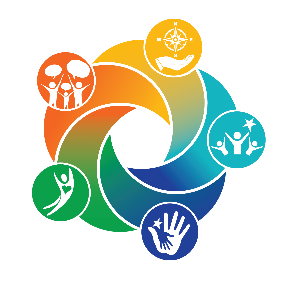 Community Resilience Model
Tier 1 Universal Mental Health
What do ALL Students Need?
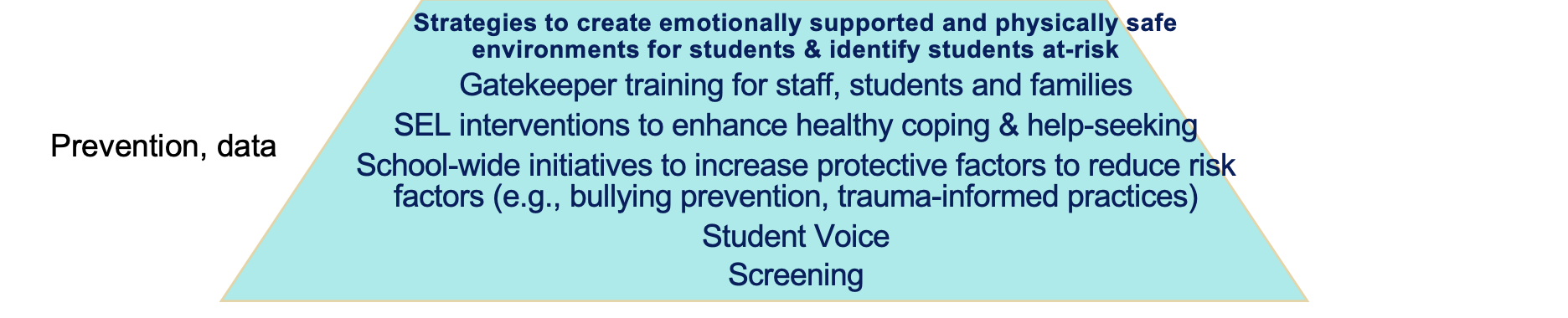 9
5
7
Center on PBIS
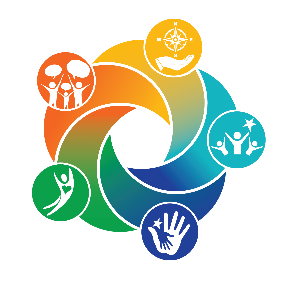 Community Resilience Model
Tier 1 SEB in Delaware
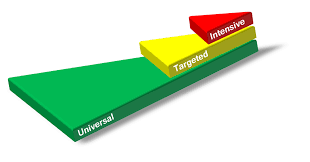 Teaching core SEL skills (CASEL, Second Step, Leader in Me, etc.) 
Universal Positive Expectations (DE-PBS)
Student voice prioritized 
Mental health literacy for all (TREP, SSET, Neurologic Classroom, YMHFA)
DDOE Whole Child Community of Practice (focus on Restorative Practices, Equity, Data)
Universal SEB Screening (modules) 
Rethinking policy and exclusionary practices (Code of Conduct → Student Success Guide)
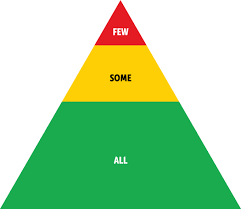 9
5
7
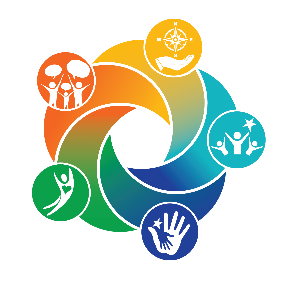 What are risk and protective factors?
As defined by SAMHSA:
Risk Factors are characteristics at the biological, psychological, family, community, or cultural level that precede and are associated with a higher likelihood of negative outcomes.
Protective Factors are characteristics associated with a lower likelihood of negative outcomes or that reduce a risk factor’s impact. Protective factors may be seen as positive countering events.
9
5
7
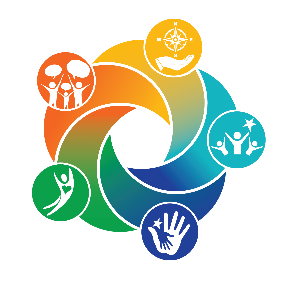 What are risk and protective factors?
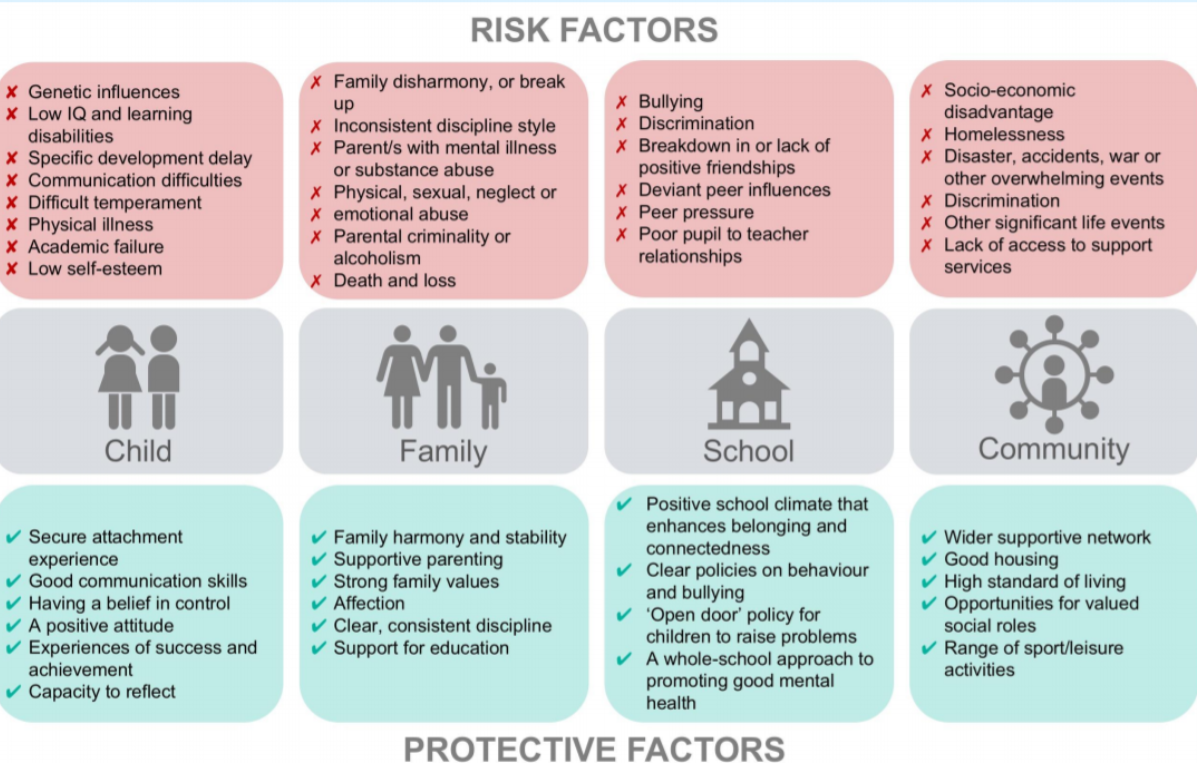 9
5
7
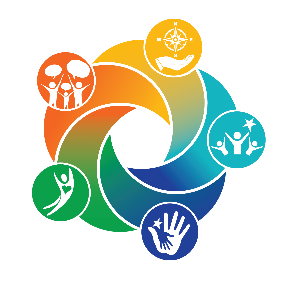 Community Resilience Model
Mental Health Literacy as a Protective Factor
What is Mental Health Literacy?

Mental health literacy includes the knowledge, attitudes, and skills needed to develop and maintain positive mental health, identify mental health challenges in self and others, reduce stigma, and seek appropriate help.
https://dpi.wi.gov/sspw/mental-health/framework/universal-practices/literacy




What are the benefits to Mental Health Literacy?

Good mental health literacy helps us understand and destigmatize mental disorders and treatments while promoting and optimizing good mental health.

https://www.mentalhealthcollaborative.org/what-we-do/
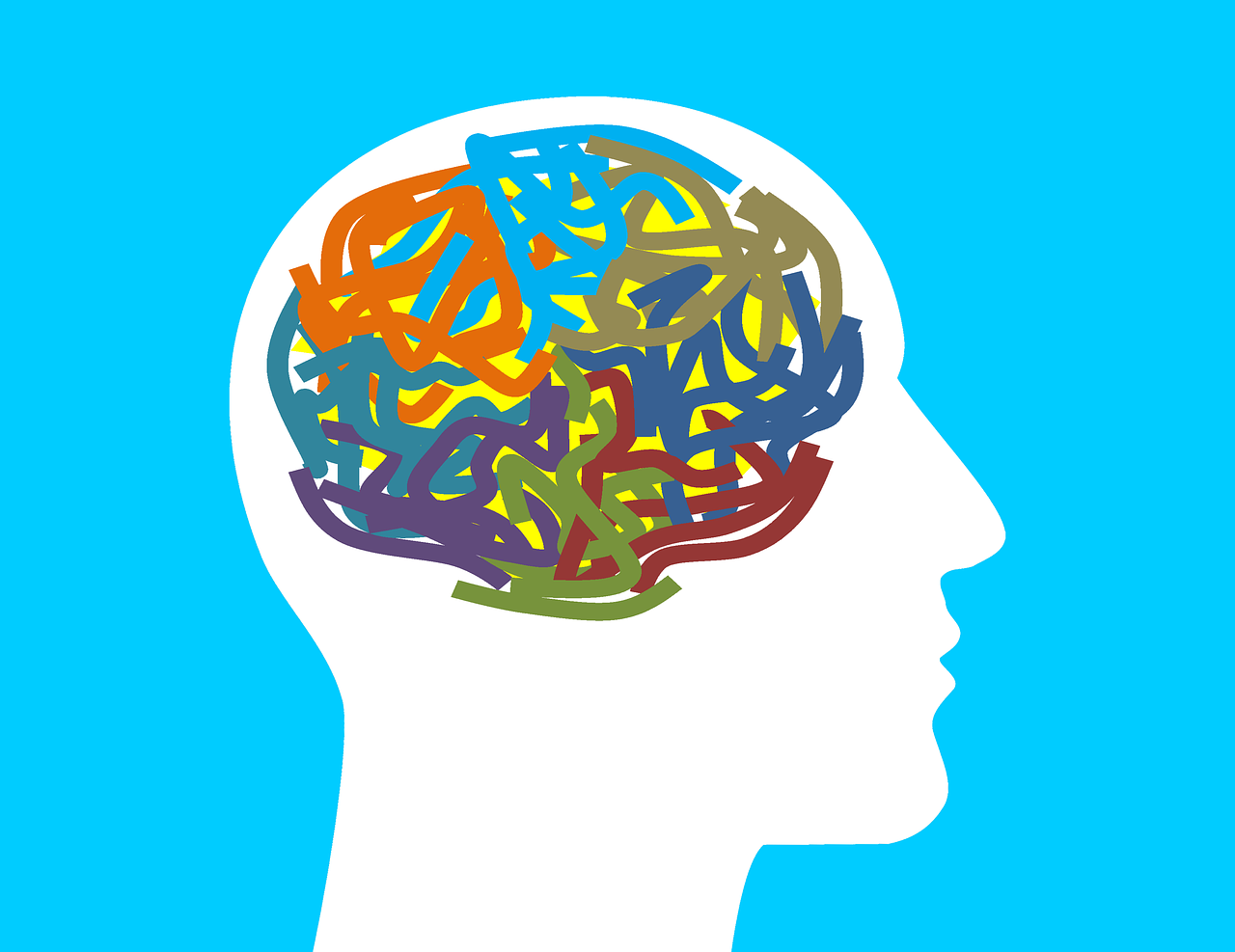 9
5
7
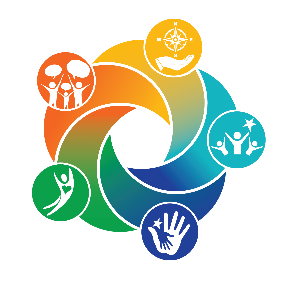 YMHFA as a Tier 1 Preventive Framework
Reduction in:
Response to:
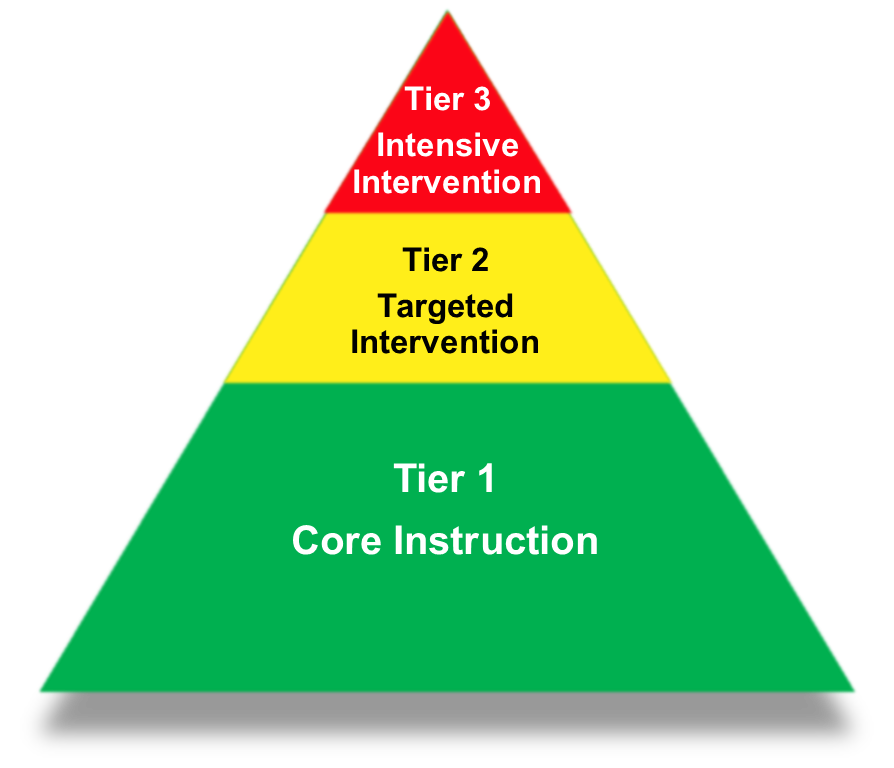 External Indicators
Office Discipline Referrals
Crisis Calls
Risk Assessments
Truancy Cases
Overwhelming student 
support team
Internal Indicators
Anxiety
Depression
Low self-esteem
Burnout
Stress
Somatic Symptoms
9
5
7
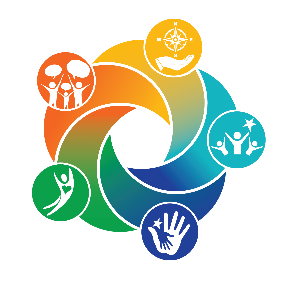 Using YMHFA to Build Protective Factors
Community Resilience Model
Increase in:
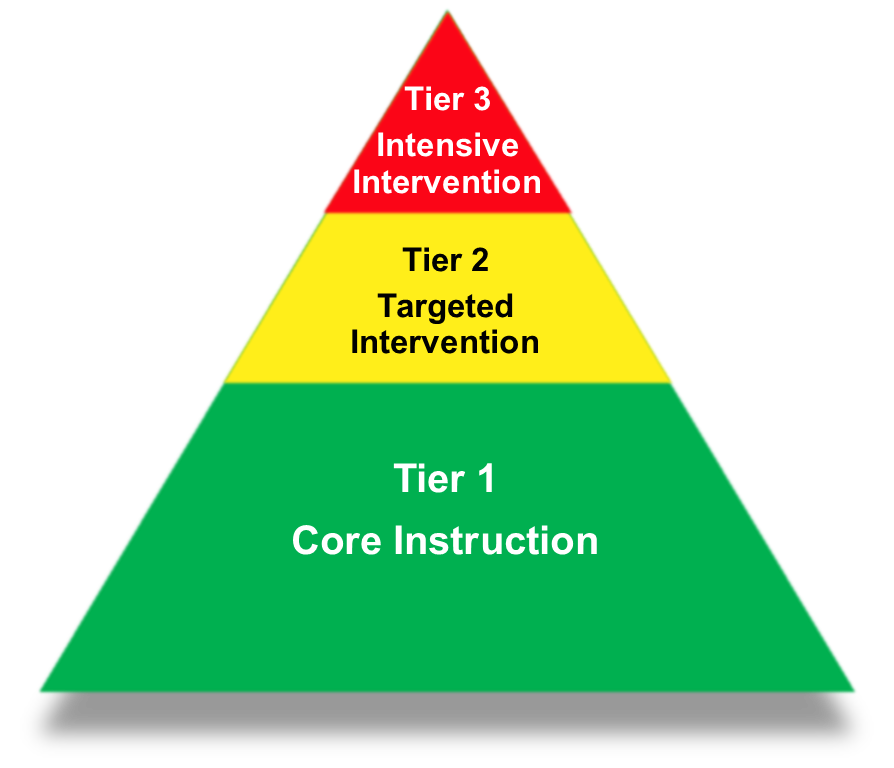 Identification of students struggling with a mental health challenge
Ability to respond to students struggling with a mental health challenge
Connecting students to professional help
9
Overall better mental wellness of students
5
7
[Speaker Notes: Sandi]
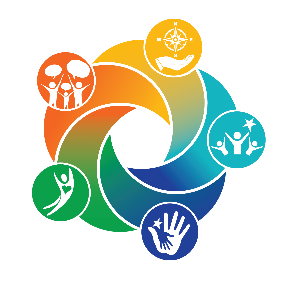 Community Resilience Model
Youth Mental Health First Aid (YMHFA)
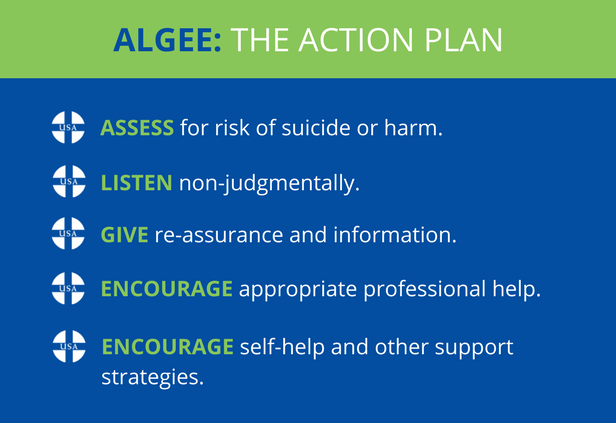 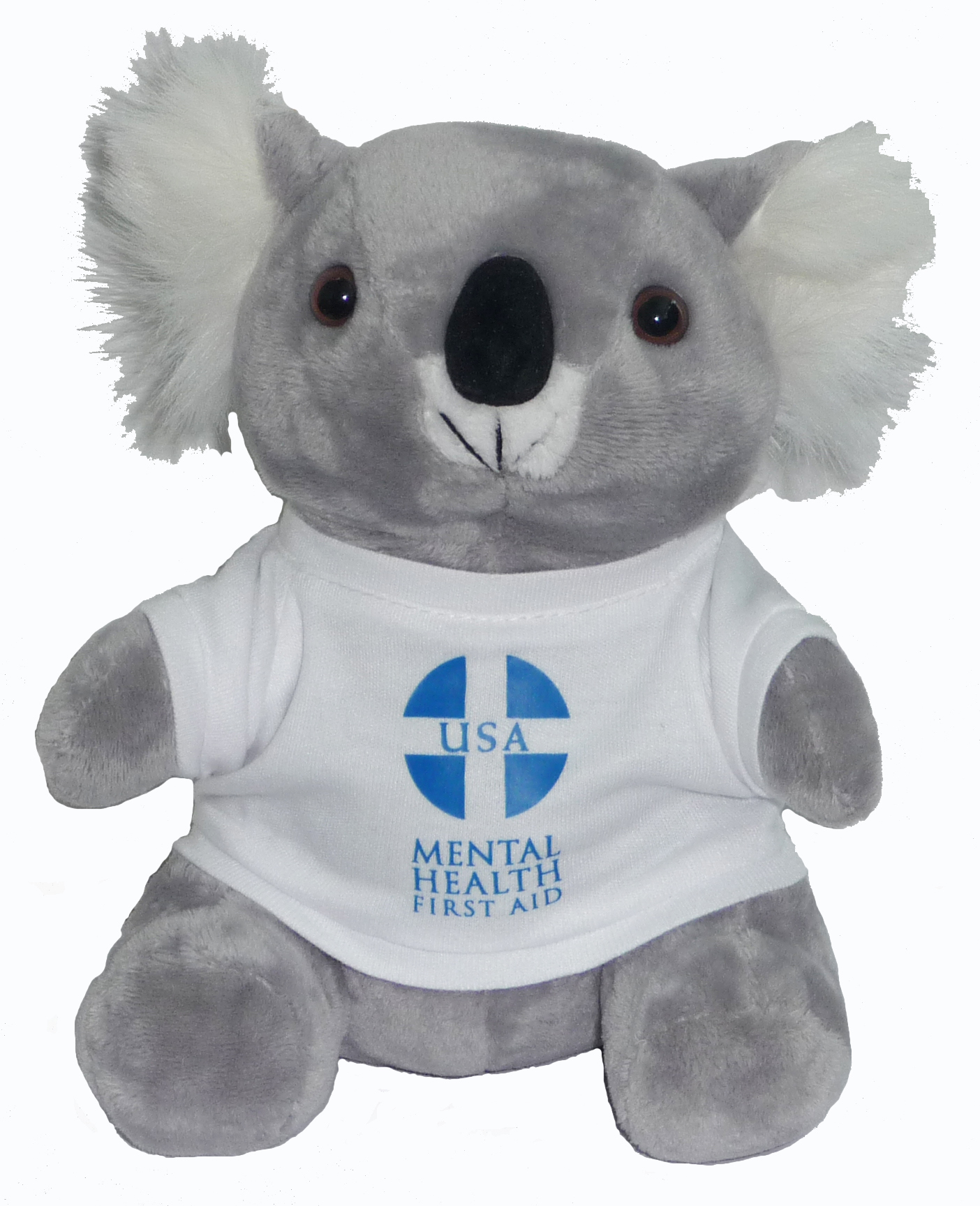 9
5
7
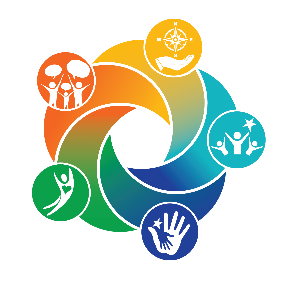 Community Resilience Model
Youth Mental Health First Aid (YMHFA)
A - Assess and Approach
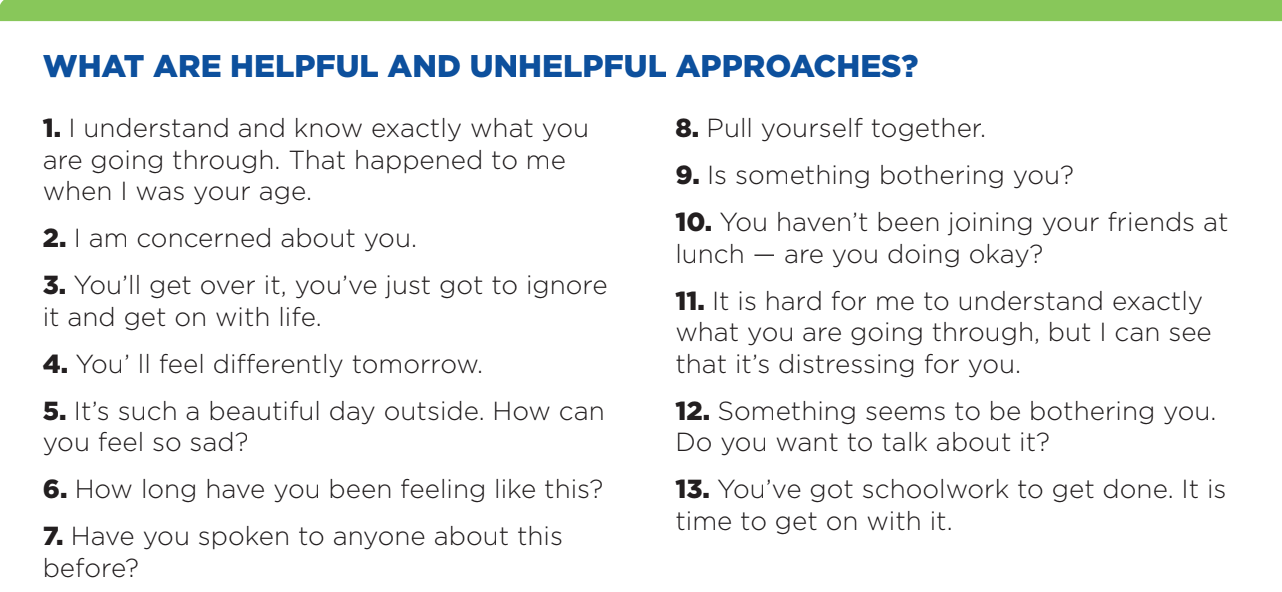 9
5
7
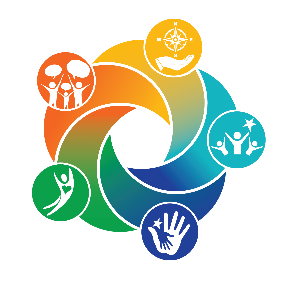 Community Resilience Model
Youth Mental Health First Aid (YMHFA)
G - Give Reassurance and Information

Reassurance is a statement, comment, or action that helps remove a person’s fears.
Information helps a person understand a concept, discuss options and next steps, and indicate when they need additional help or support.
HOPE with FACTS
9
5
7
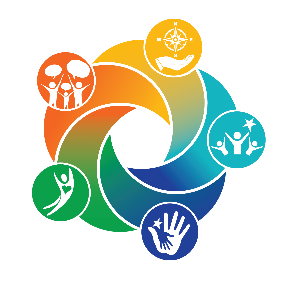 Community Resilience Model
Youth Mental Health First Aid (YMHFA)
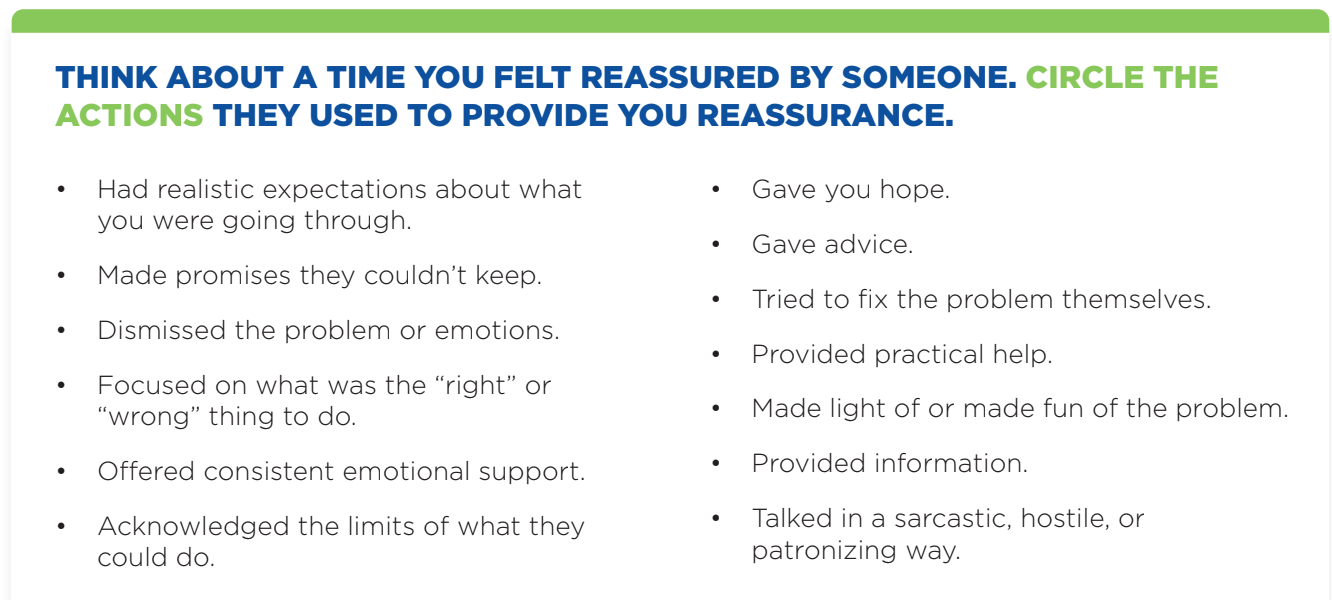 9
5
7
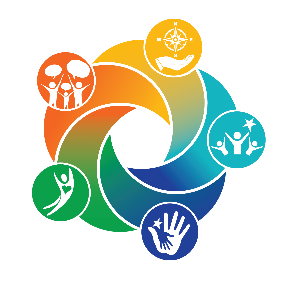 Community Resilience Model
Youth Mental Health First Aid (YMHFA)
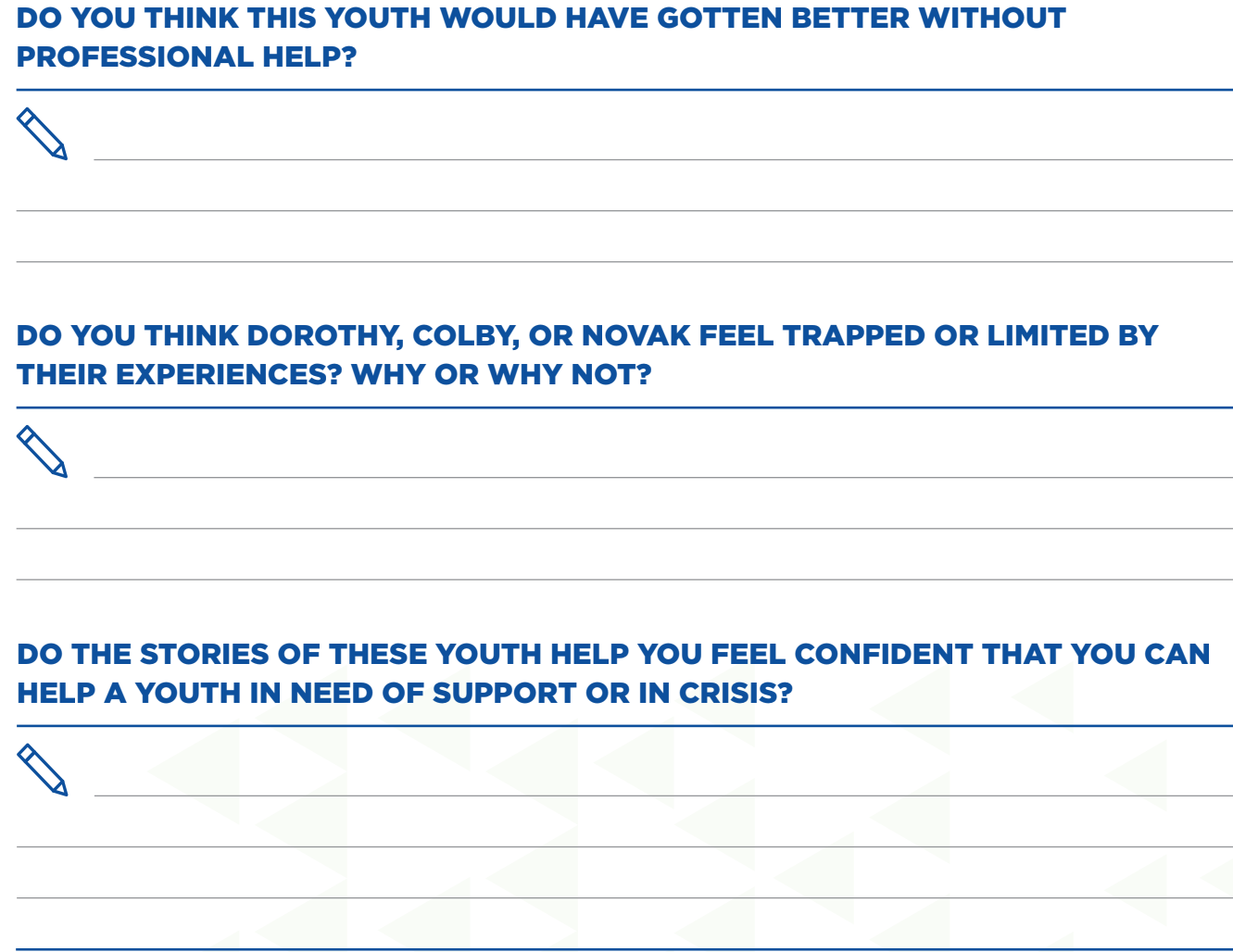 Talking about it 
Part 3 Video 
https://vimeo.com/
438597438/d7bcdf035e
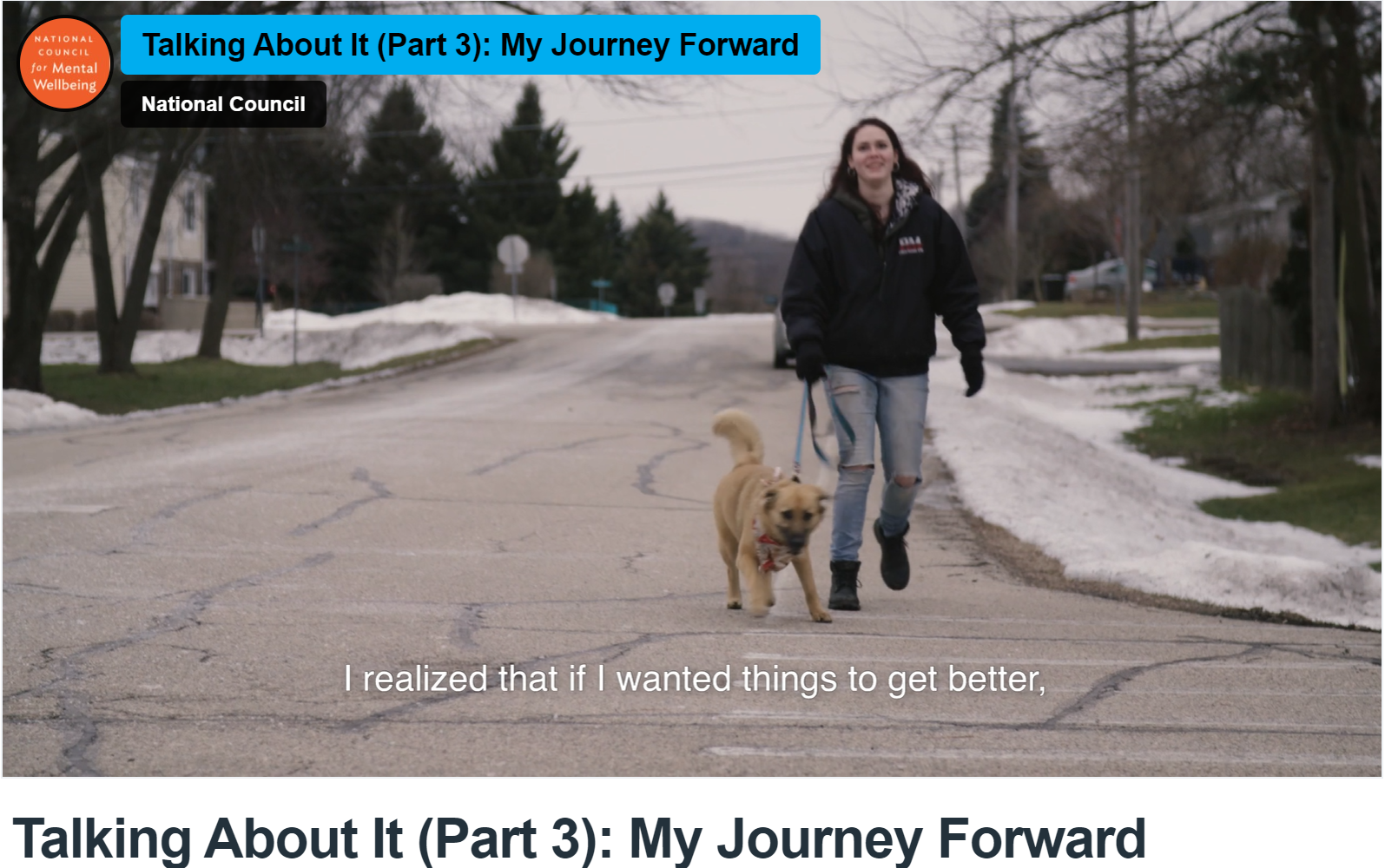 9
5
7
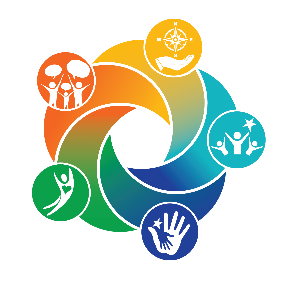 Delaware DOE YMHFA Instructors
Community Resilience Model
56
30
26
Instructors
SEBW
Project AWARE
Polytech High School
Red Clay
Kuumba
State Members
Appoquinimink
Brandywine
Caesar Rodney
Cape Henlopen
Capital
Christina
Colonial
Indian River
Lake Forest
New Castle County Votech
9
5
7
YMHFA Participants Trained Through SEBW 2021-22
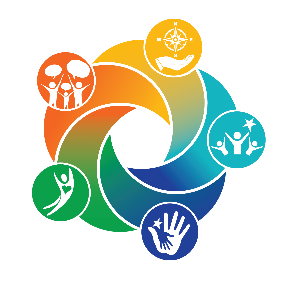 230 participants
9 Charter Schools
18 School Districts
9
5
7
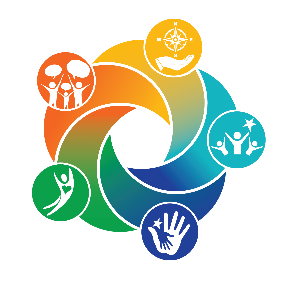 Community Resilience Model
YMHFA Implementation Highlights
Some districts and charters who are committed to increasing mental health literacy within their schools have used professional development time or offered compensation for trainings completed outside of contractual hour (i.e. EPER, SNOW Hours, Summer PD Days, Stipends).

 
Instructors have worked with state and local leadership to complete action plans of YMHFA implementation to incorporate district PD plans, MTSS framework, and utilize strategic planning.
9
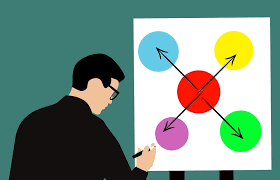 5
7
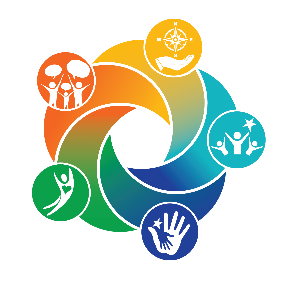 Community Resilience Model
Testimonials
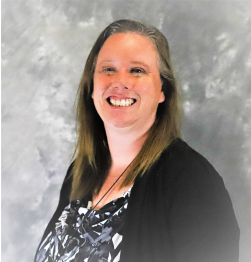 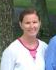 “For anyone considering taking a course on YMHFA or for becoming a YMHFA Trainer- it is definitely worth every minute.  It may seem intense but this training is something that all ancillary and non-ancillary staff in education need to have access to.  We are dealing with unprecedented times in our students’ lives and anything that we can do to support them, and proactively intervene when we, as adults, recognize signs and symptoms of non-crisis or crisis mental health concerns, will empower our educational community to respond in appropriate ways.” - Jennifer Martin, Supervisor of Instruction, Caesar Rodney School District - newly certified Mental Health First Aider and Instructor
“I thought the training was great -- fast paced, interactive and hands on.  I thought it was super helpful and meaningful to have us teach the lesson to our peers and have to prepare for it. I also think it is great that we have co-instructors now around the state to partner with.” - Eileen Baker, School Psychologist, Cape Henlopen School District - newly certified Mental Health First Aider and Instructor
9
5
7
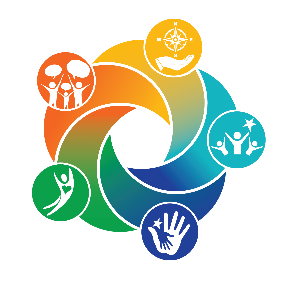 Community Resilience Model
Action Planning
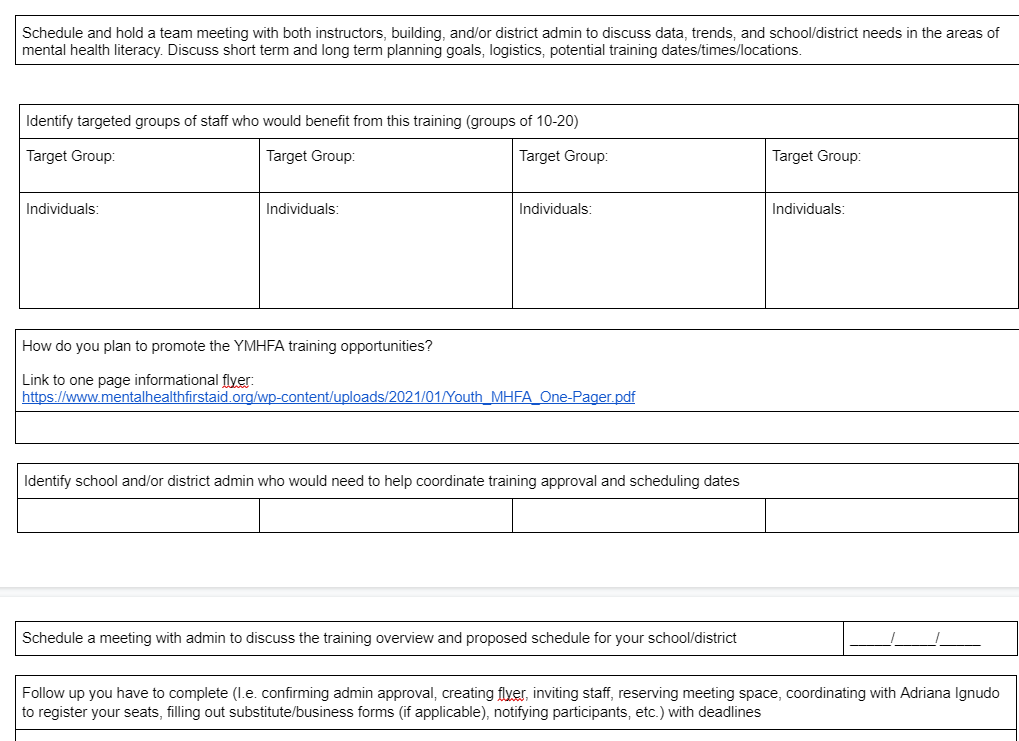 9
5
7
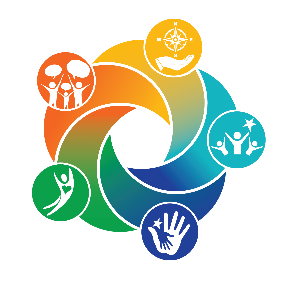 Community Resilience Model
Q&A
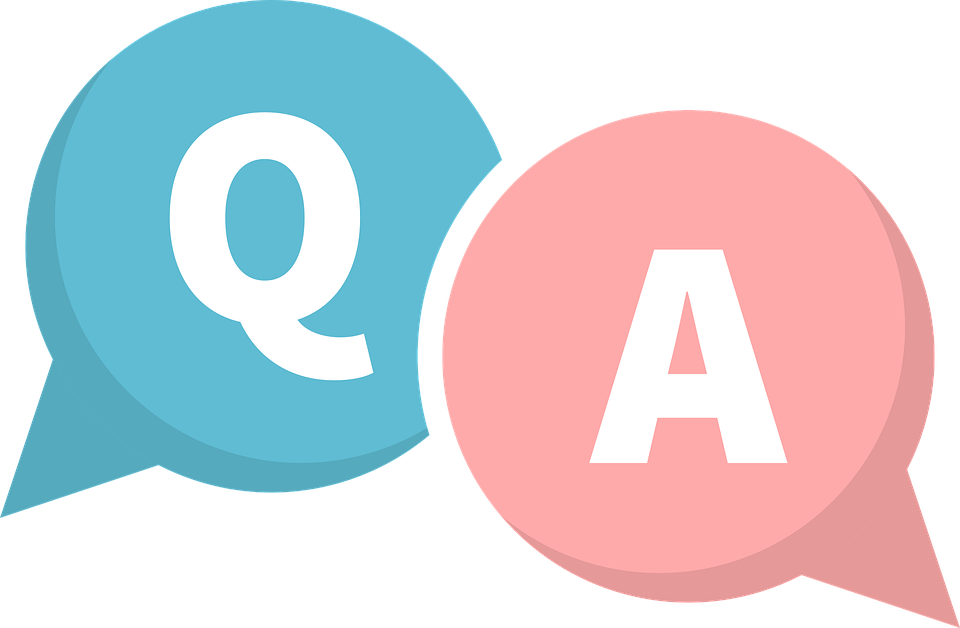 9
5
7